Unitc1
Developing coaching skills
Unit aims
You will will develop your coaching knowledge and skills to help improve others’ performance skills, techniques and tactics across a range of sports.
Learning aimsIn this unit you will:
Explore the responsibilities of an assistant coach
Prepare sport and activity sessions
Explore and develop assistant coaching skills
Review sport and activity sessions as an assistant coach
A1: assistant coaching roles
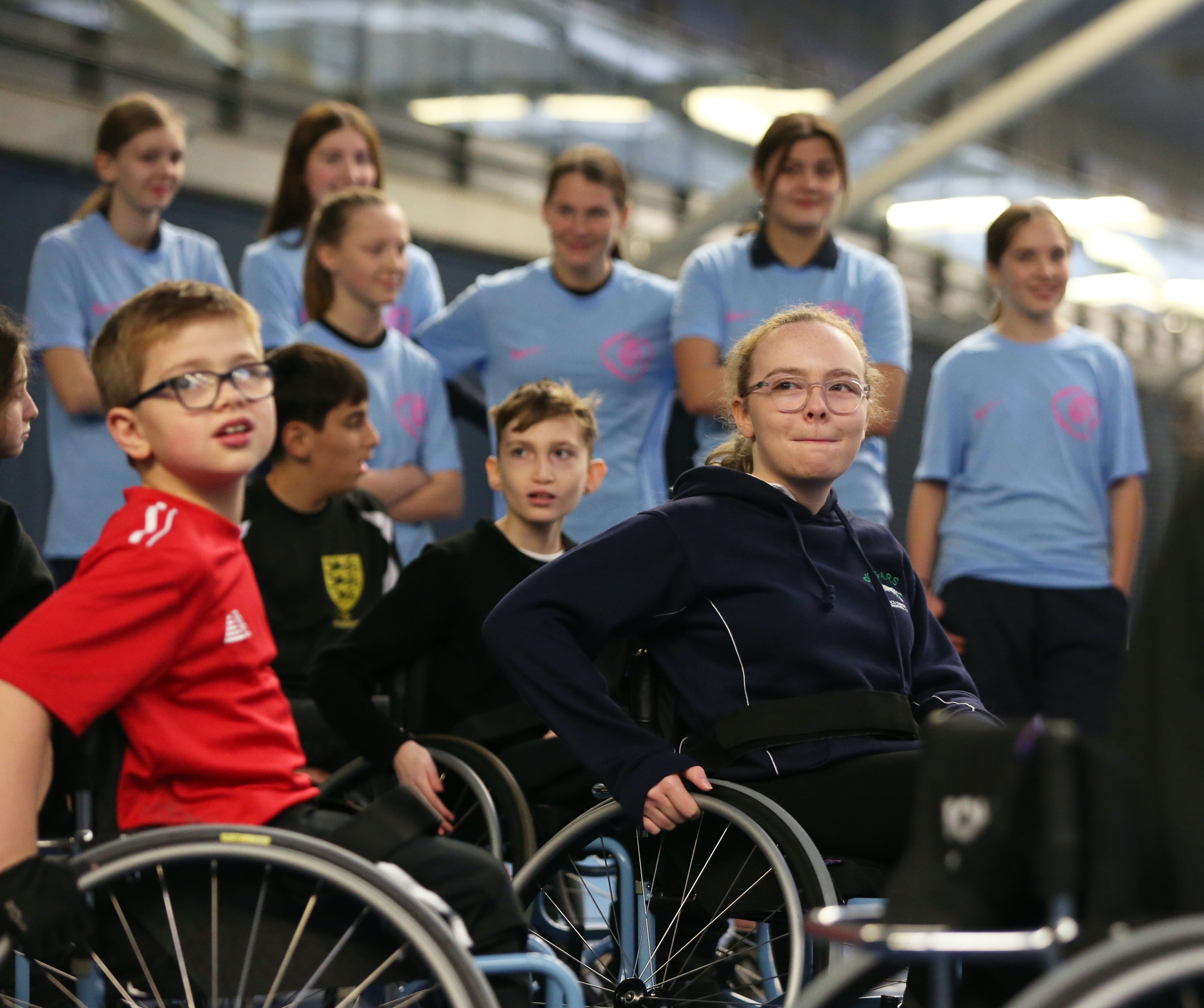 The role of the lta
What is the organisational structure of the LTA?
What are the LTA’s aims and objectives? 
What is the LTA’s vision, mission and goals?
What products does the LTA offer?
What are the impacts of the LTA on participants and communities?
A2: assistant coaching roles
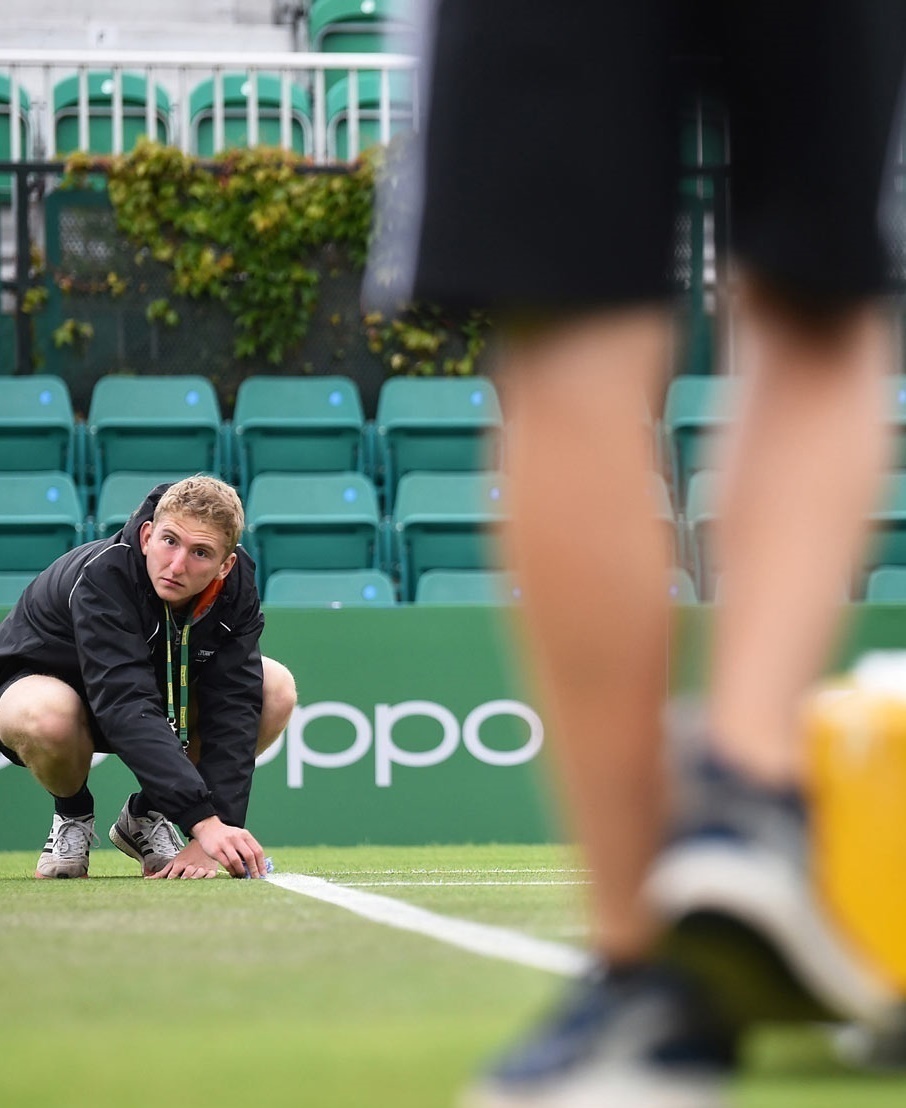 The role of an assistant tennis coach Can you provide tennis examples to explain the following roles: 
Personal responsibilities and contribution
Part of a wider coaching team
Codes of conduct
Personal goals and motivation
Supervision
Lines of reporting and recording information
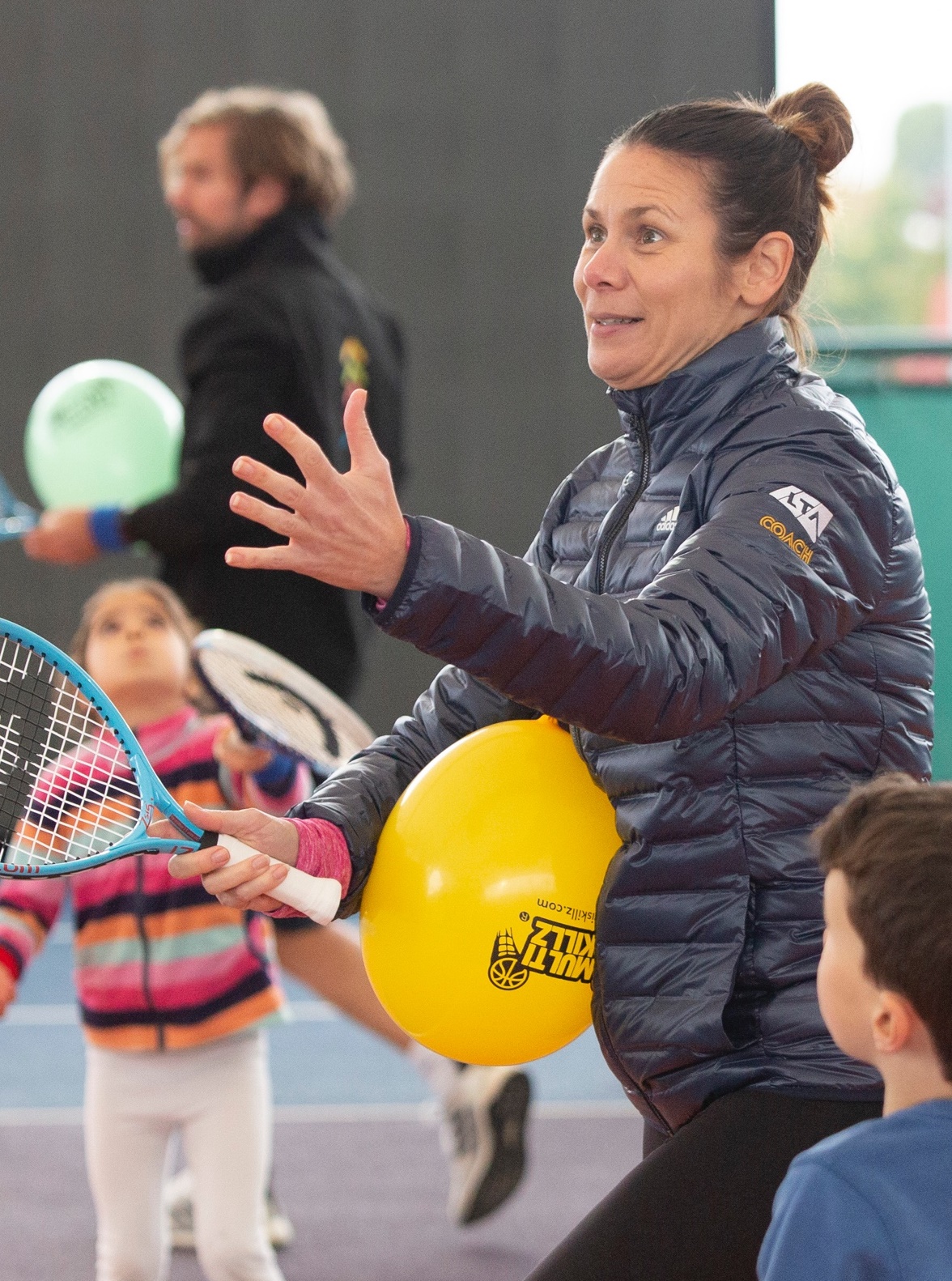 A1: assistant coaching responsibilities
As part of a coaching team an assistant coach has responsibilities  which impact on participants and the community.
Customer service standards:
Professional presentation
Being approachable
Participant engagement
Participant retention
Knowledge of participants:
Motivation
Personal background
Health background (medical, physical and mental)
Participant expectations
lta assistant coaches
The role of an LTA Assistant Coach is to vital to coaches and programmes to help them attract and retain more people in the game. 
The LTA Assistant course provides the skills and knowledge required to be a valuable member of a coaching team.
Role: an LTA Assistant is given a position, e.g. assistant within a group coaching session. They will always be under the supervision of a more experienced and higher qualified, LTA accredited coach.
Responsibilities: specific tasks or duties carried out as part of the role. 
Assistants are crucial in growing British Tennis to inspire and motivate the people they work with. Players will want to come back week after week because of the impact made by the coaching team of which assistants are an integral part.
The LTA’s vision is:
tennis
opened
up
lta assistant: roles & responsibilities
There are two main roles of an LTA Assistant Coach:
1
2
Assisting a lead coach in a group coaching or activity sessionResponsibilities within this role may include: 
Setting up and packing away equipment
Taking a register
Providing demonstrations for players to learn from 
Leading small groups of players within a larger group
Supporting the running of competitionsResponsibilities within this role may include: 
Scoring matches
Managing the draw
Presenting prizes
lta assistant: roles & responsibilities
As an Assistant Coach there are responsibilities across all of the roles:  
Professionalism 
Communication 
Organisation 
Safeguarding and Inclusion
[Speaker Notes: LTA Assistant Overview – online learning https://rise.articulate.com/share/pZGZ67Ixku5u5pmcMk3IcG7WbS2i9yqF]
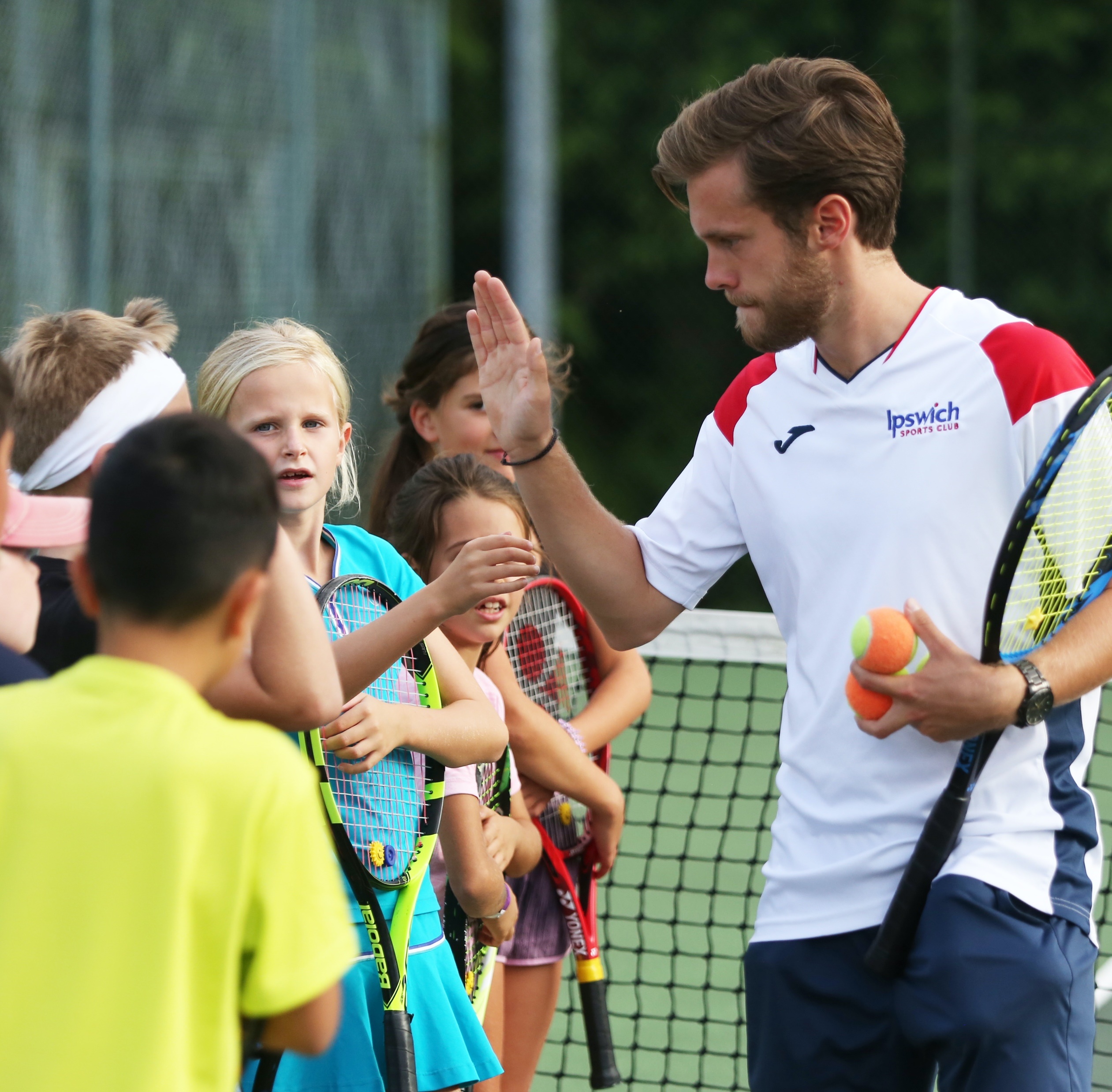 a2: ASSISTANT COACHING RESPONSIBILITIES
How do the responsibilities of an LTA coach impact participants and the community? 
Community links
Increased participation
Positive image of tennis and the LTA
a2: ASSISTANT COACHING RESPONSIBILITIES
Professional conduct
As an assistant coach you have a duty of care to all participants, you must follow equality and diversity and behave honestly and with integrity
An assistant coach is a powerful role model to children and adults and should be positive and empowering
You must demonstrate respect for all participants and this will allow you to maintain a participant focus
You must work within the scope of practice and responsibilities allowing participants to develop skills and techniques
It is important that an assistant coach works in line with organisational policies and procedures and continuing professional development (CPD)
a3: Legislation and guidelines
Legislation and guidelines are there to keep everyone safe and to ensure that everyone is treated fairly.
They aim to reduce the likelihood of accidents and injuries and give clear guidance about procedures to be followed if an incident or accident occurs. 
Legislation must be followed and non-compliance can result in criminal prosecution.
Some of the most relevant legislation for an assistant tennis coach include: 
Sport England guidelines (including child protection in sport unit)
Disclosure and Barring Service (DBS) checks
Data protection legislation
Equality legislation
Legislation regarding children and families
First aid regulations
Guidelines of national governing bodies (NGBs) or employer
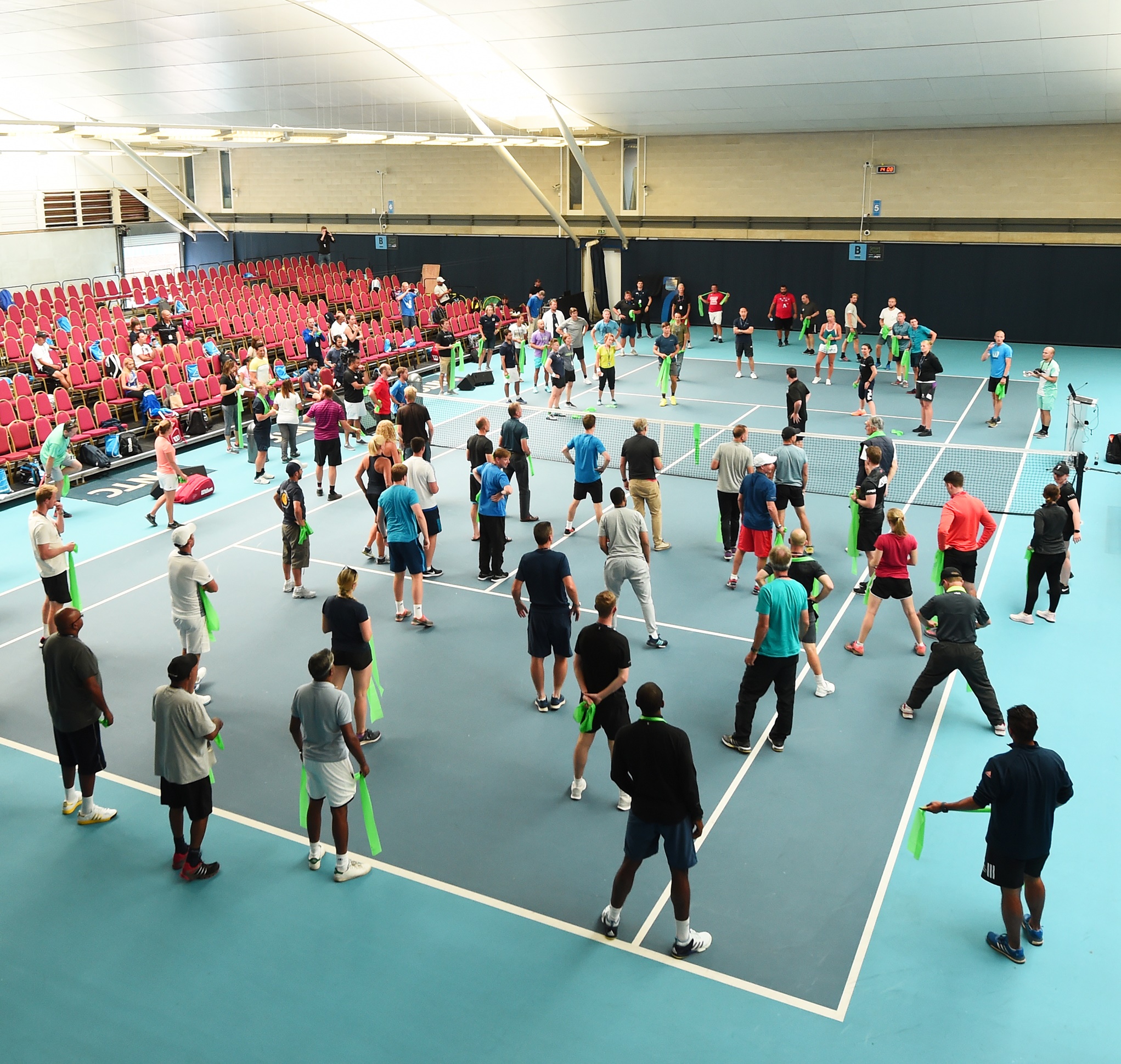 A4: policies and procedures
Risk assessment and risk management
Admissions policy
Equality and diversity
Dismantling, storage and ensuring the safety of equipment (servicing and maintenance)
Manual handling
Personal protective equipment (PPE)
Normal operating plan (NOP) 
Emergency action plan (EAP)
A4: policies and procedures
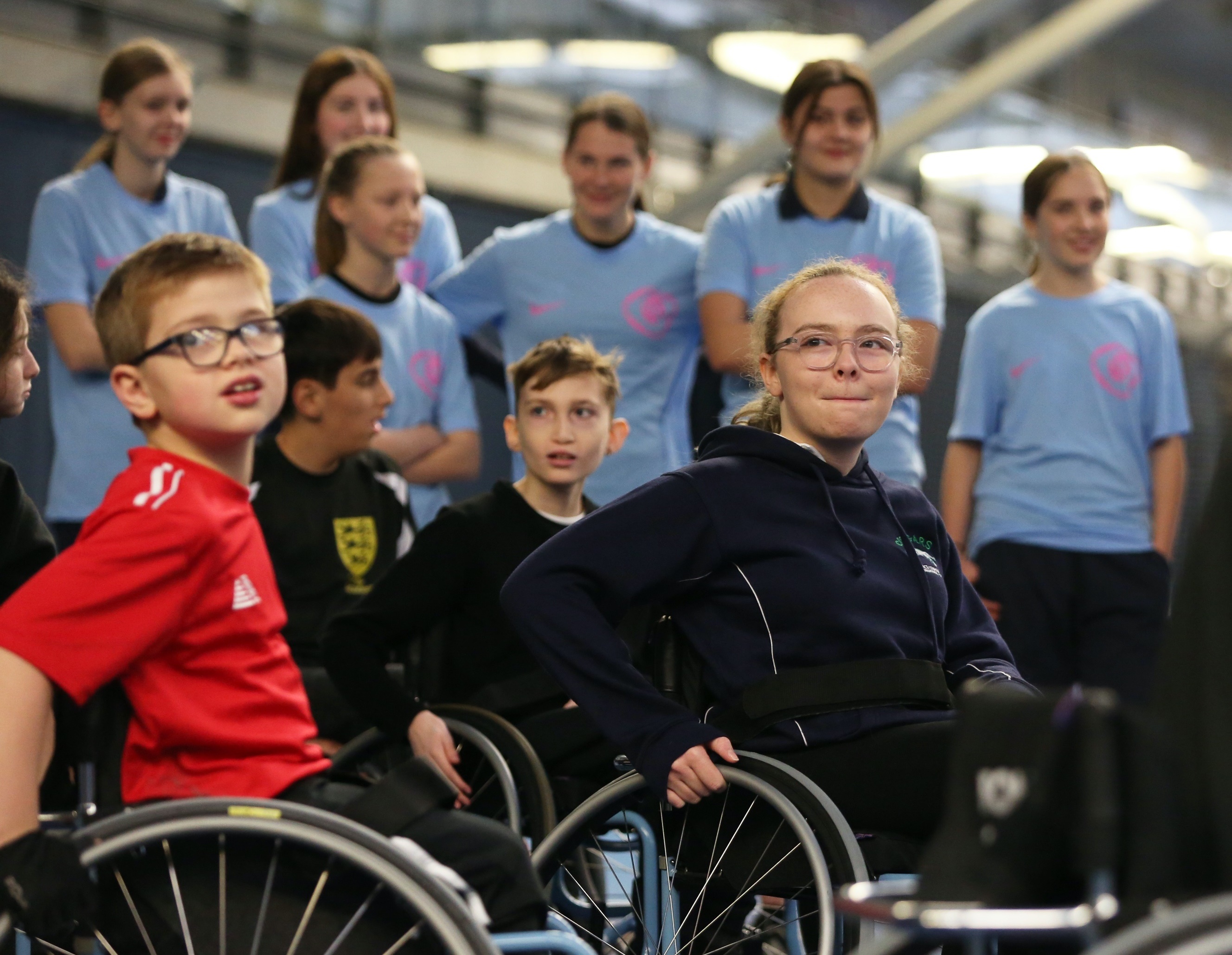 Risk Assessments and Emergency Actions Plans
What is the purpose of risk assessments and emergency action plans? 
What information do you need? 
What should an assistant coach do with a risk assessment and emergency action plan? 
What are the organisational requirements for risk assessments and emergency action plans? 
Who produces risk assessments and emergency plans and how often?
b1: theories ofcoaching and learning
What is the participant journey?
An experienced coach will be aware of the environment where the session is taking place. 
They will take account of any risks in order to make it safe for participants, any weather issues and the availability of equipment.
To ensure a positive participant journey a sessions must be:
Well planned
Have clear aims
Encourage player feedback
Encourage learners to develop and succeed
b1: theories of coaching and learning
Leadership styles
b1: theories of coaching and learning
Coaching and Learning Theories
Classical conditioning
Operant conditioning
Observational learning
Thorndike’s law
What are the main ideas of each theory?
How can each theory help us understand how participants learn tennis?
How can each theory help you to be a better tennis coach?
b1: theories of coaching and learning
WHICH METHOD IS: 
The most reliable?
 Quickest to use?
Best to use outside / inside?
Most suitable to use with a large group or individuals?
Methods to assess progress
Coach assessment
Self-assessment
Peer assessment
Observation
Performance profiling
Statistical performance analysis
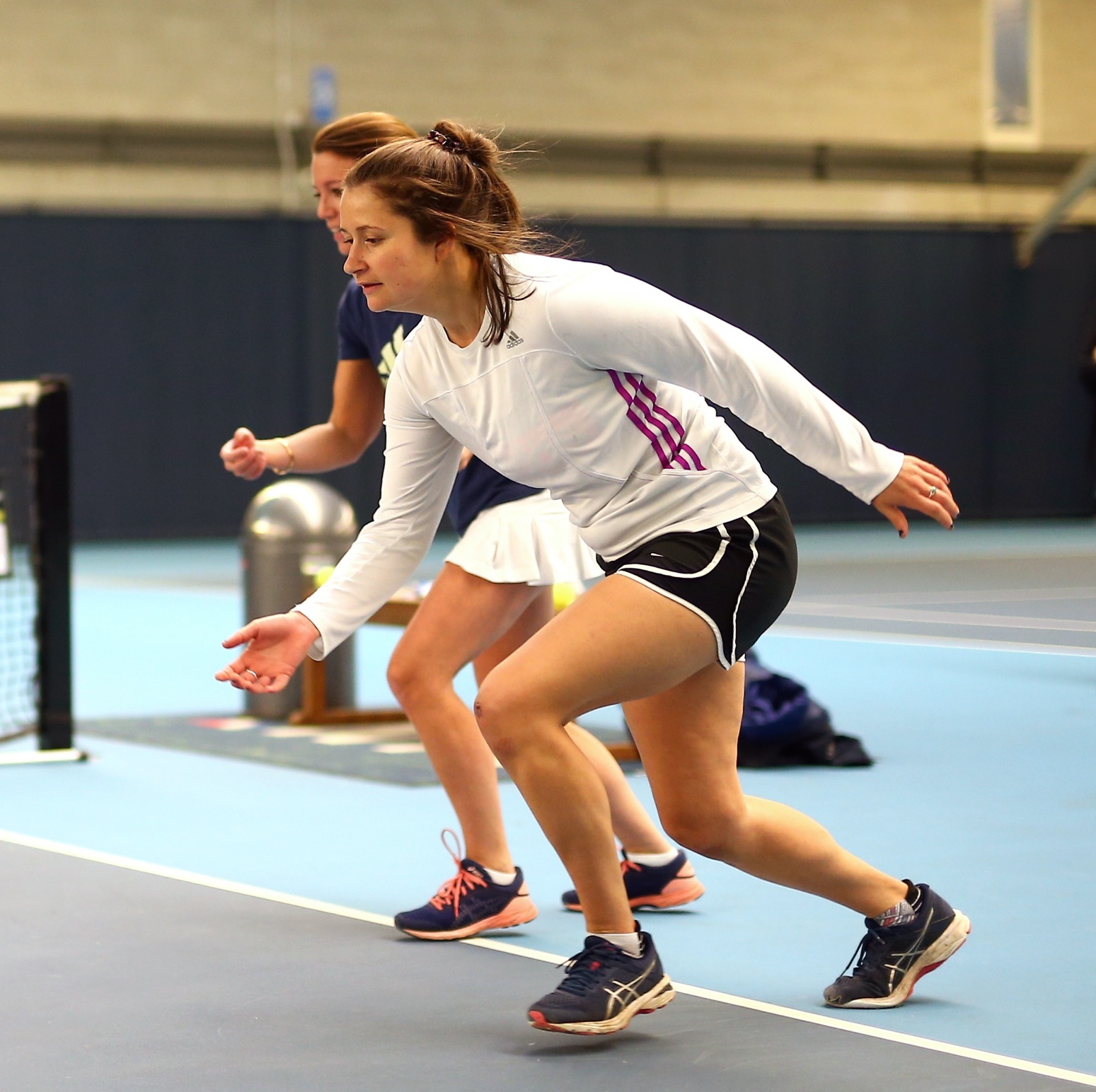 b1: theories of coaching and learning
Classification of practice to improve skills and techniques
Skills can be classified in different ways. The main classifications are:
Open / closed
Gross / fine
Simple / complex
Discrete / serial / continuous
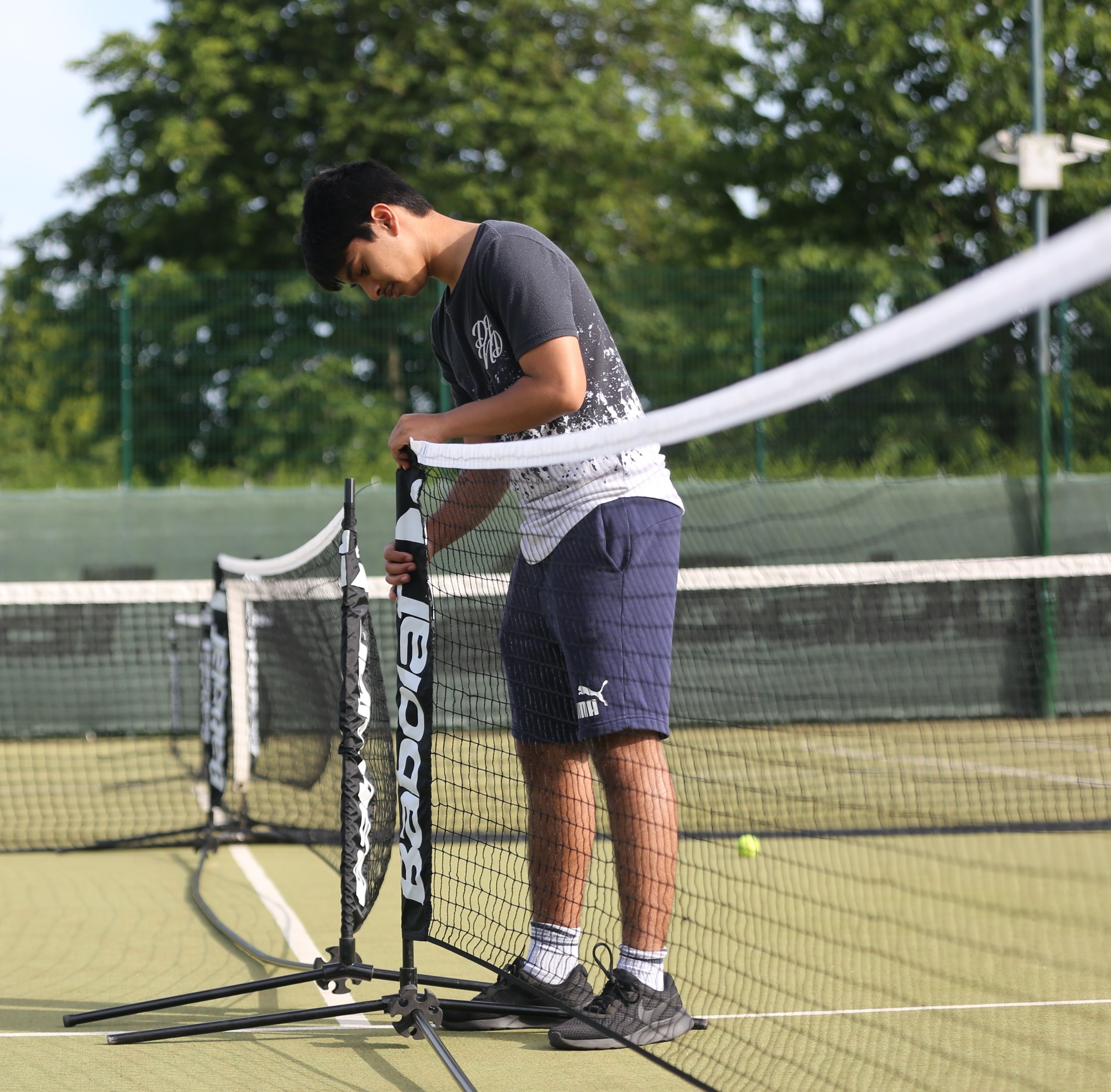 B2: planning for participation
What information do you need to plan and prepare for a coaching session?
Age
Gender
Level of ability
Previous experience
Level of fitness
Medical history
Welfare needs and any disability
b2: planning for PARTICIPATION
Activities related to participant /group needs
Differentiation to stretch and challenge
A good session plan will be well planned and contain all the information the coach needs to successfully deliver the session, meeting the needs of the individuals and the group.
Progressive SMART targets, linked to the overall aims and objectives
Resources, equipment requirements
Session plan content
Contingency planning based on risk assessments
Coaching methods to develop participant performance
Aims and objectives
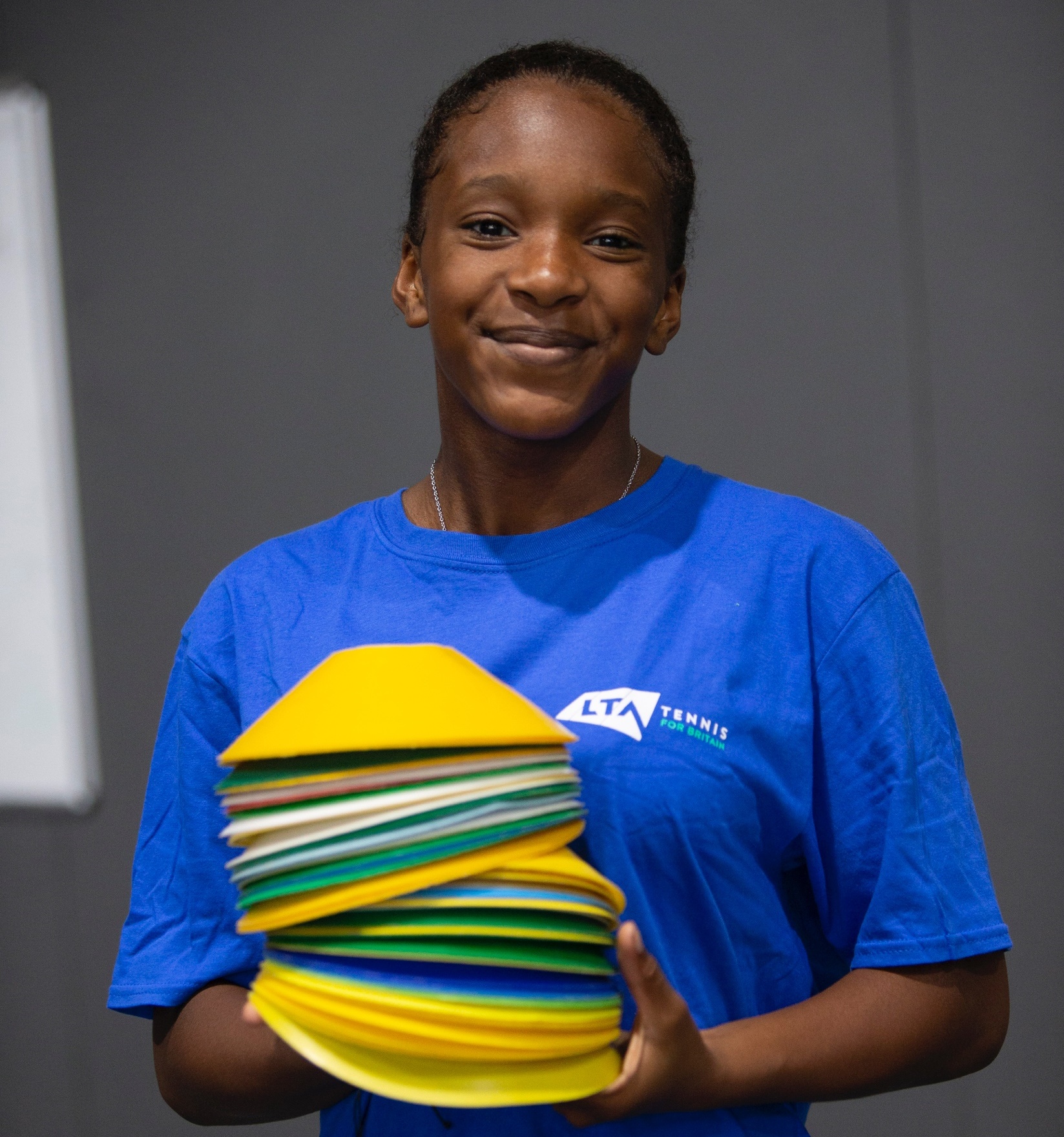 b3: preparing the environment and participants
Before all sessions the coach will prepare the environment and equipment to:
maintain health and safety
fulfil all legal obligations: child protection, safeguarding, and insurance
select an appropriate space
clearly identify the space to be used
check the space is clean, tidy, fire exits are clear
identify the types of equipment that will be used 
check the environment is safe
At the end of the session they will:
dismantle, store and maintain equipment
b3: preparing the environment and participants
Preparing participantsIt is important to prepare the equipment and environment for a coaching session, but equally important to prepare the participants.  The following procedure can be used at the start of a session:
Welcome
Explain rules and expectations about punctuality and attendance
Deliver the session aims / goals
Check participant readiness, they need to know what to expect in the session
Ensure participants have the correct clothing and footwear
Establish rules
Ensure welfare needs are met
Why do you think it is important to prepare the participants?
What could be negative and positive impacts of following the listed procedures, for the coach, the participants and the LTA?
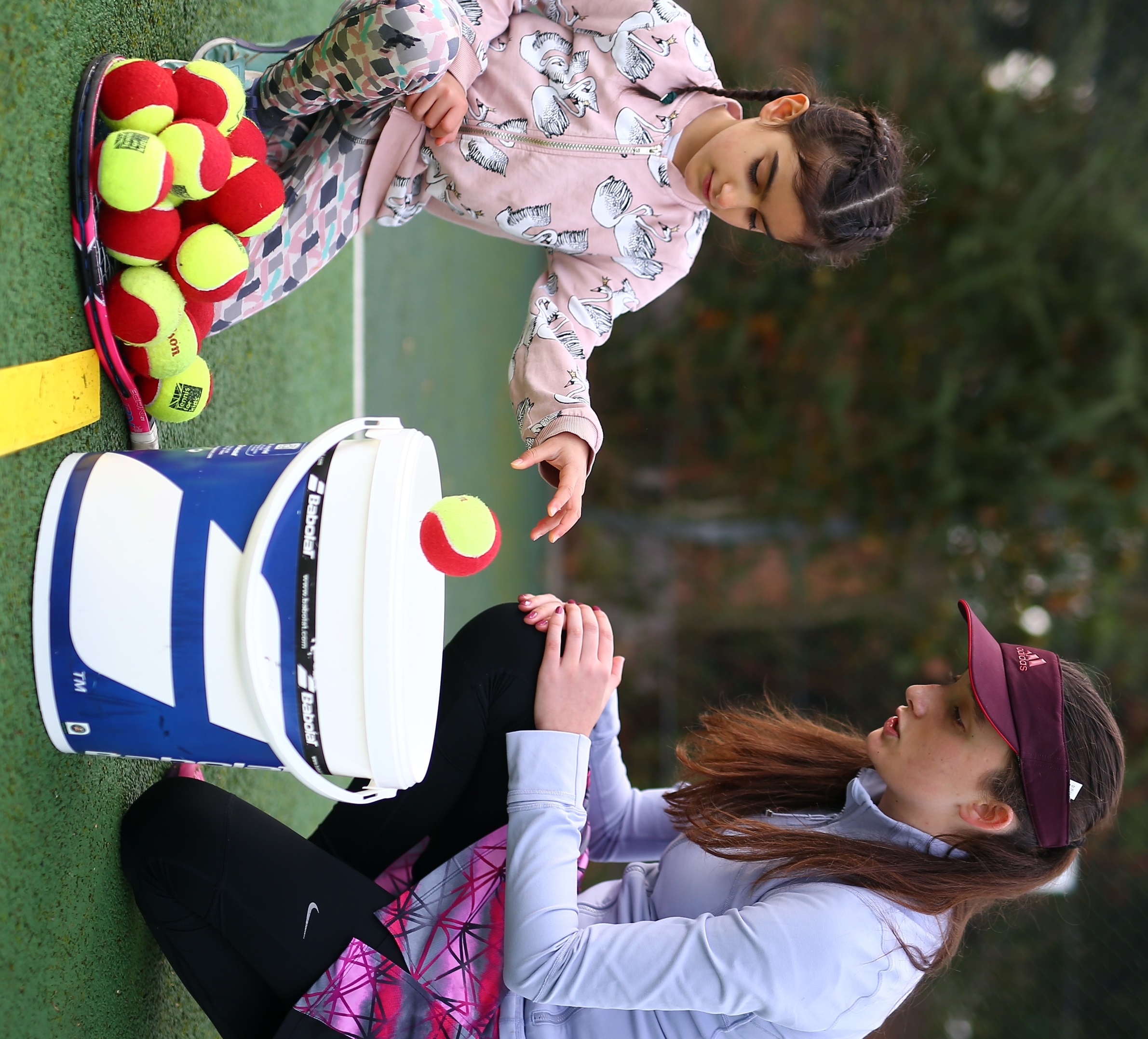 b3: preparing the environment and participants
The environment must be in line with the organisational and legislative policies and procedures.
Normal operating plans (NOP) 
Emergency action plans (EAPs) 
Risk assessments 
Safeguarding policies and procedures
c1: ASSISTANT coaching sKILLS
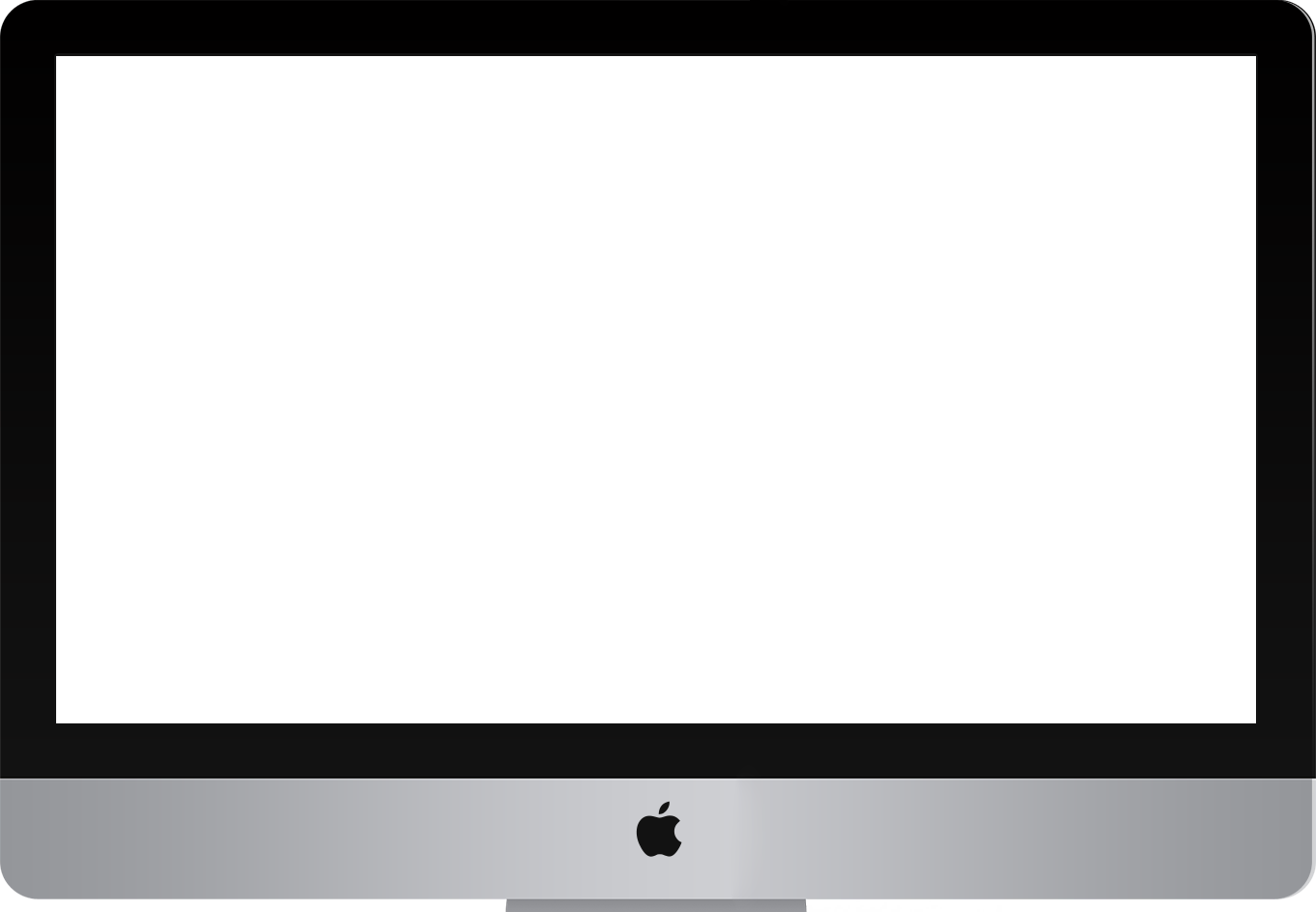 Communication skills:
Observation / non-verbal techniques / body language
Open / closed questioning
Active listening
Adapt to meet participant needs
Find out how tennis coaches use different forms of communication by watching this short video.
Teamwork
Analysis and interpretation of information
Time management
Ensure participant enjoyment and retention
Planning and preparation of activity sessions
c1: ASSISTANT COACHING SKILLS
Manage participant behaviour and conflict
Give effective feedback using the feedback cycle
Rapport building
Obtain feedback from participants
Organisation
C2: delivering sport and activity sessions
Revise your session plan if appropriate, to meet the needs of the group, individuals, environment, etc
Prepare equipment, the facility and participants 
Warm-up, such as pulse raiser, mobility, dynamic movement, stretching and skill rehearsal
Main content, skills and technical development
Effective demonstration, by the coach and participants
Revisiting goals with participants to check progress
Ensure inclusivity and adapt the session to meet individual participant needs
Observe and analyse participants’ performance
Cool down
Give advice on future sessions
Dismantle and remove equipment
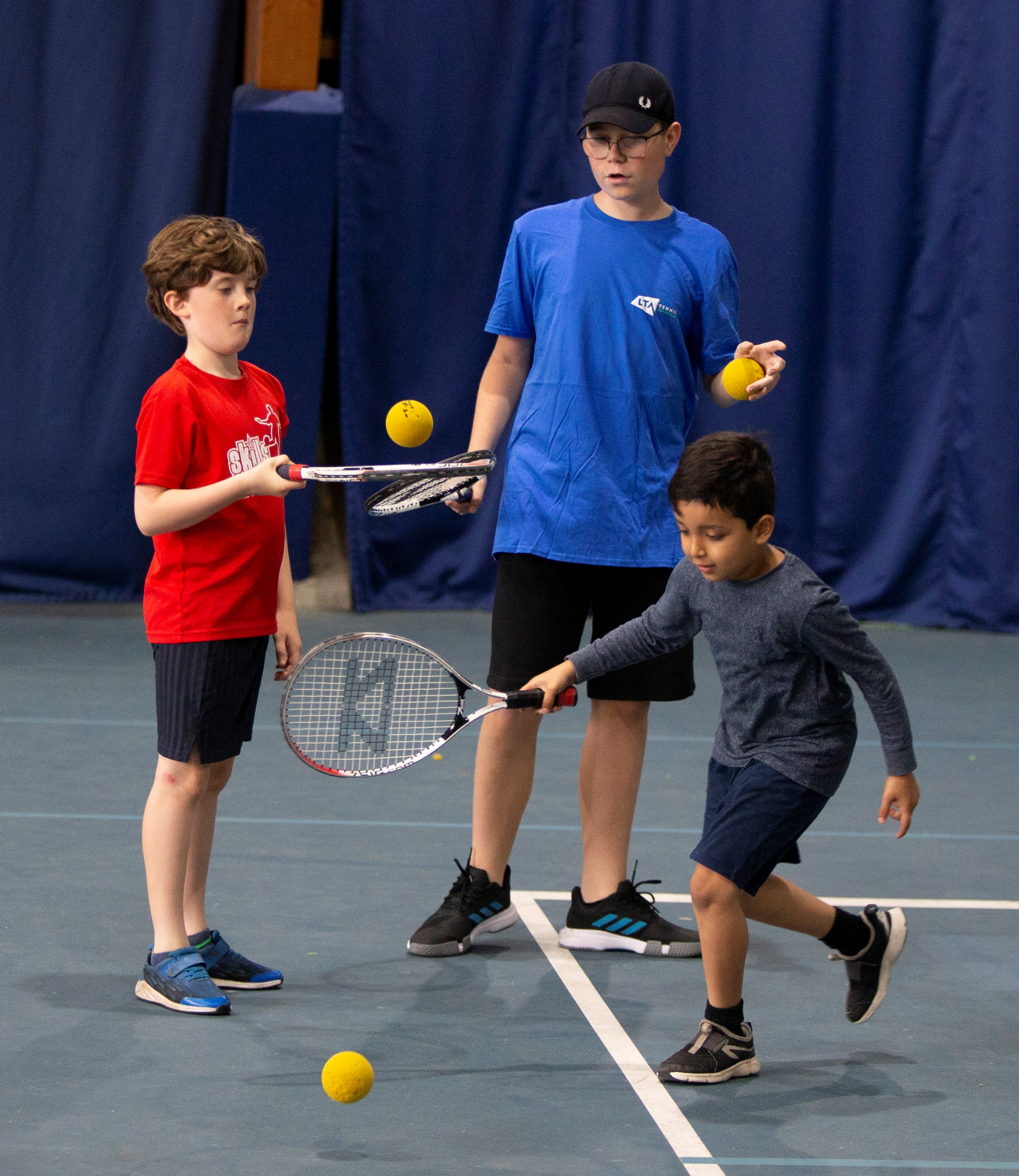 C2: delivering sport and activity sessions
The role of an Assistant Coach: 
Demonstrate professional behaviour, e.g. dress, punctuality
Use customer service skills such as problem solving, discretion, imitative, influencing, teamwork, suitable language
Apply appropriate coaching styles and methods
Apply learning theories to support personalised learning
Manage pace
Manage hazards and risks
Use appropriate communication skills 
Comply with all legal and organisational responsibilities 
Provide formative feedback to participants
d1: personal developmentthrough review
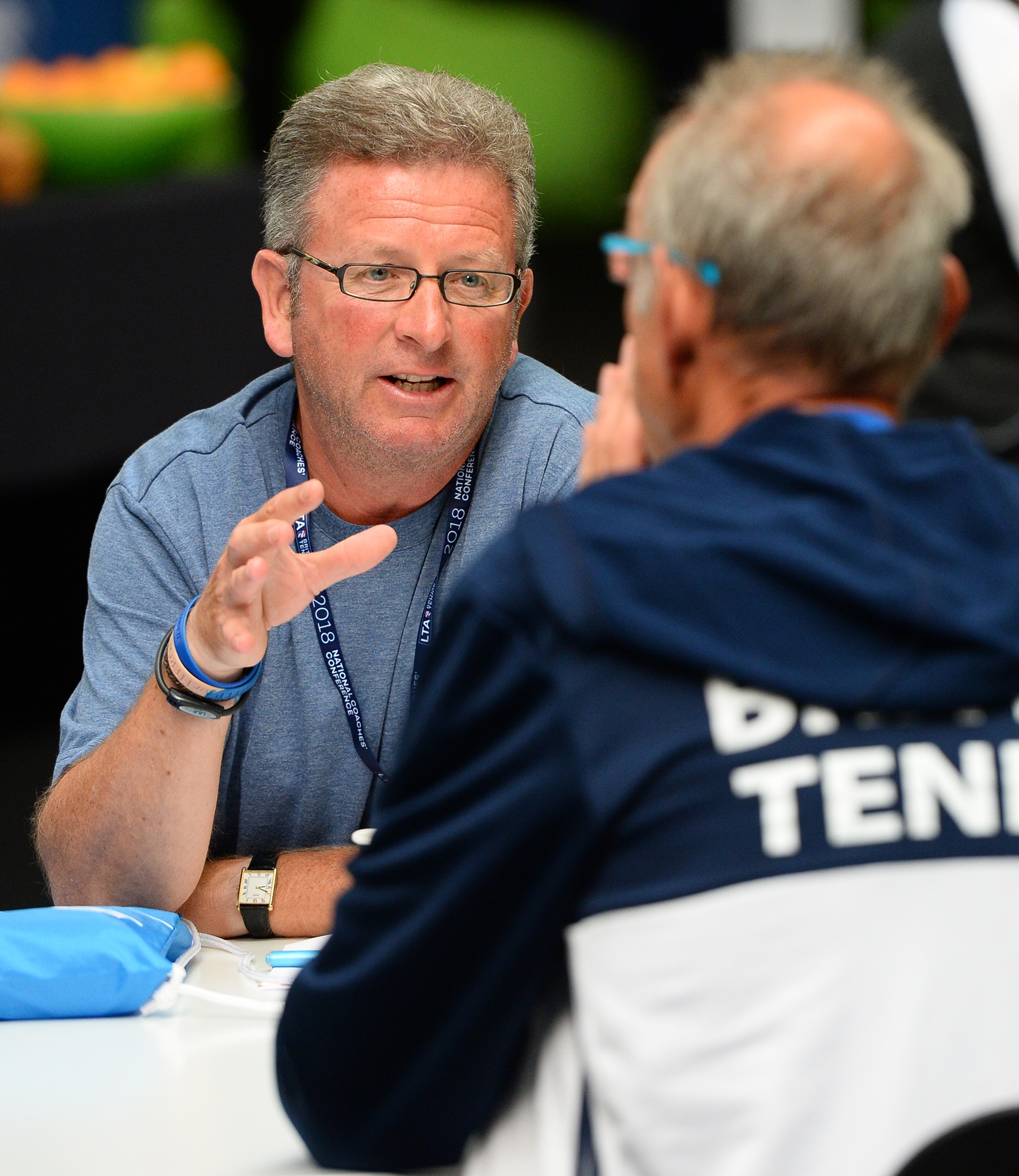 Sources of feedback: 
Participant, coach, peers, colleagues, self-review
Questionnaires
Comment cards
One to one
Which types of feedback have you used? 
Which type of feedback have you found the most beneficial?
Can you think of situations where certain sources of feedback are more or less appropriate?
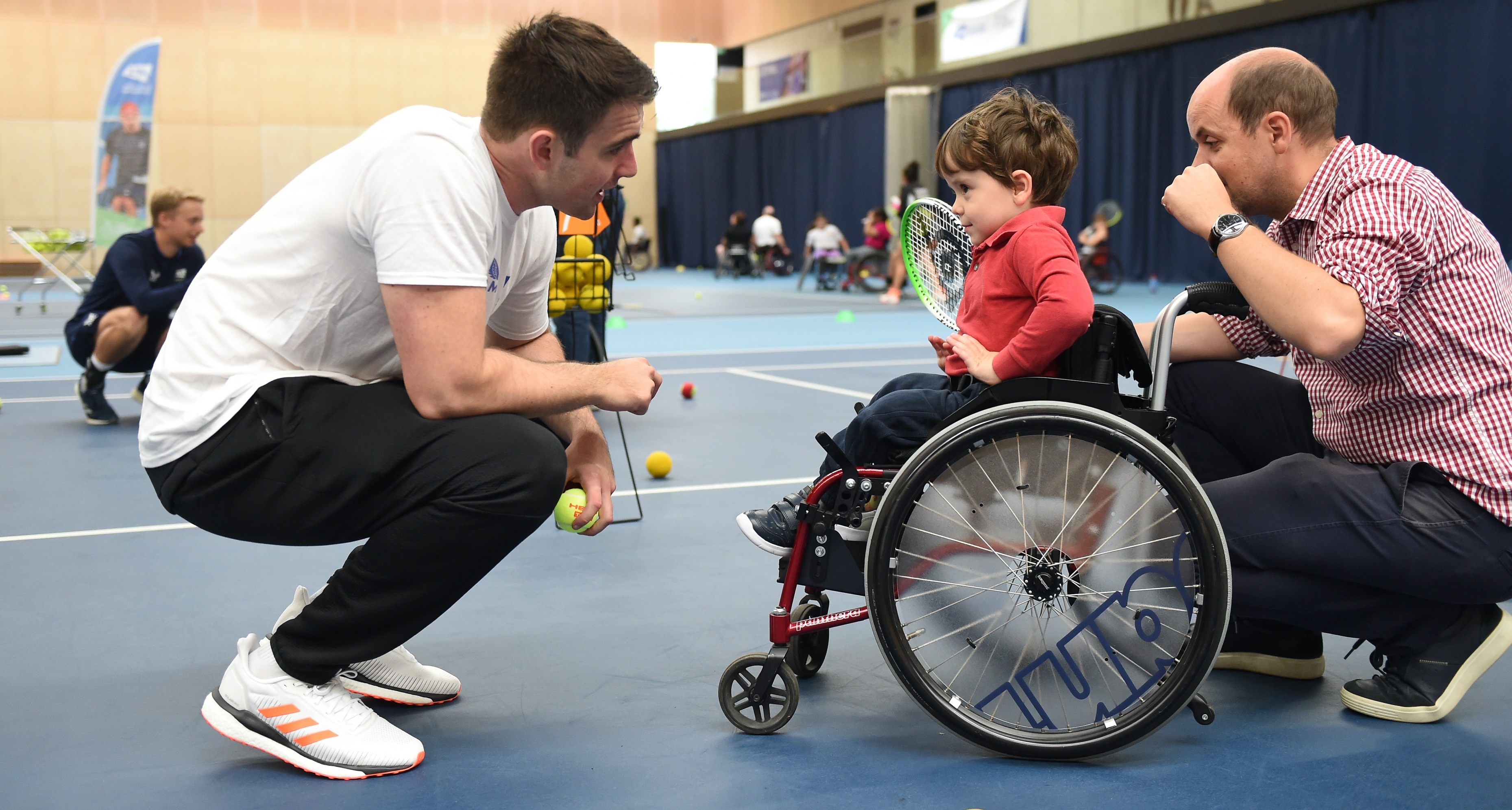 d1: personal developmentthrough review
Reviewing a session:
Reviewing your own performance is highly beneficial. It allows you to consider all aspects of your coaching ability and to set yourself goals for future development. 
Look at the coaching styles of different tennis coaches and compare their styles with yours.
Compare the coaching styles of coaches in other sports.
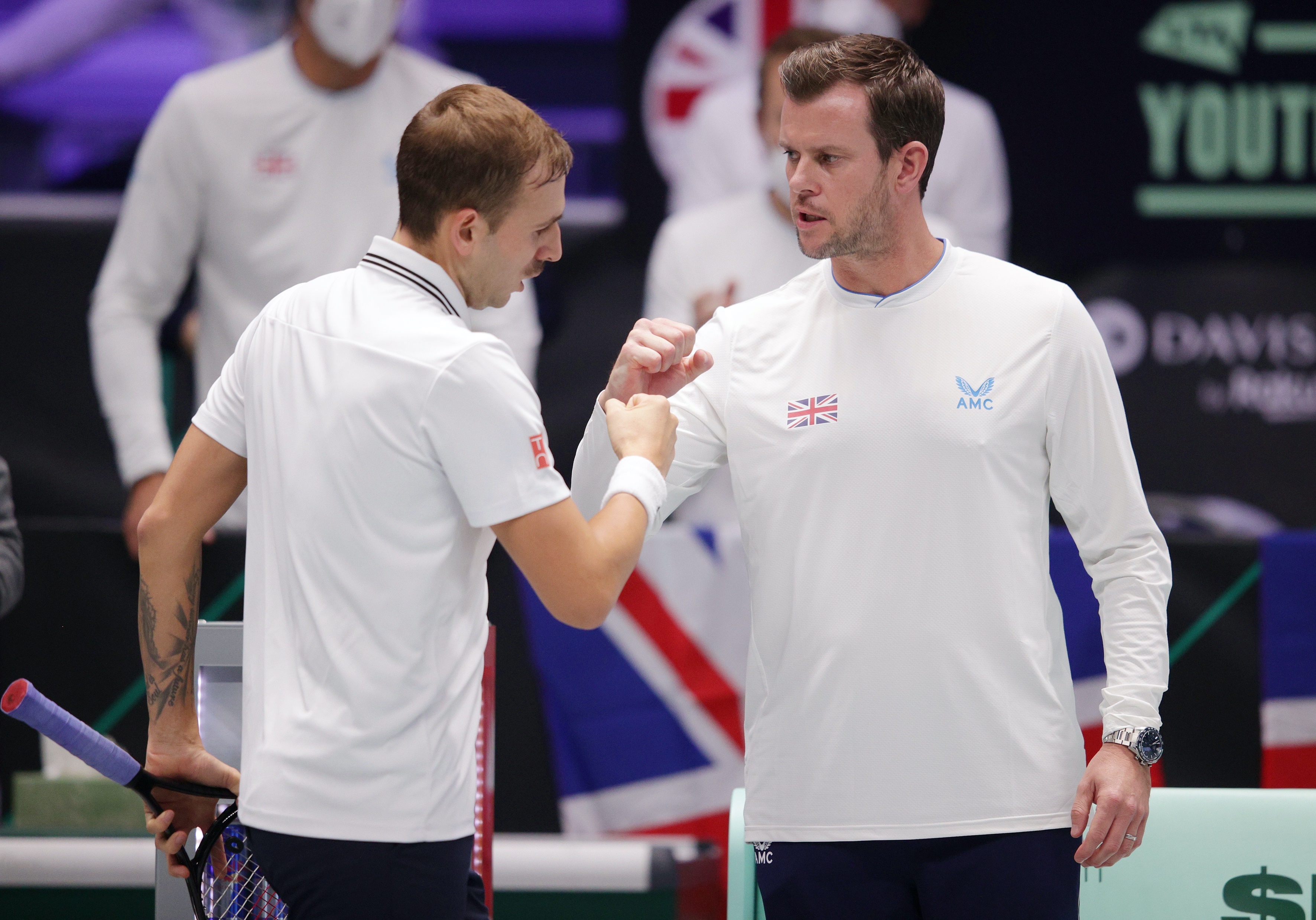 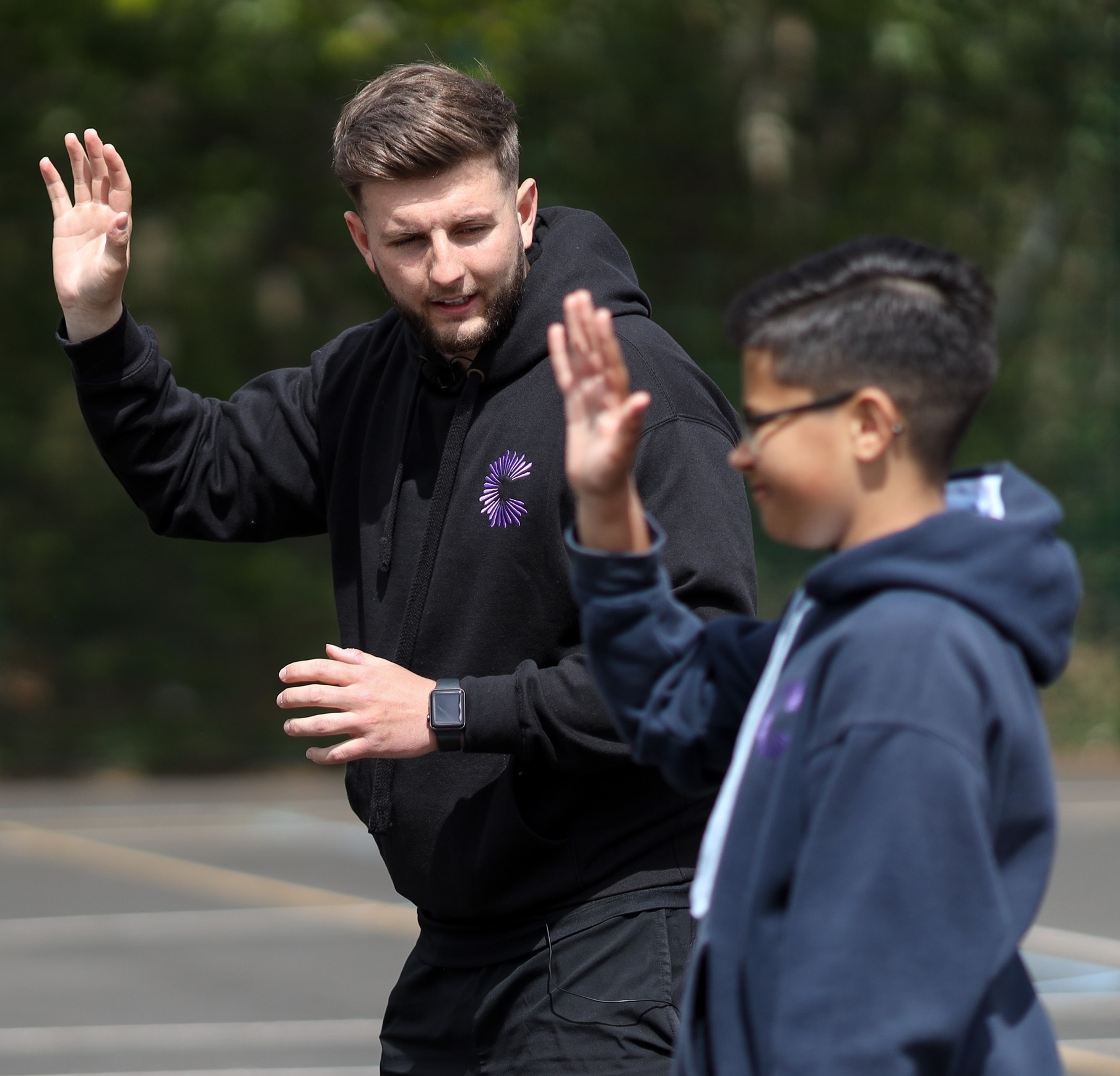 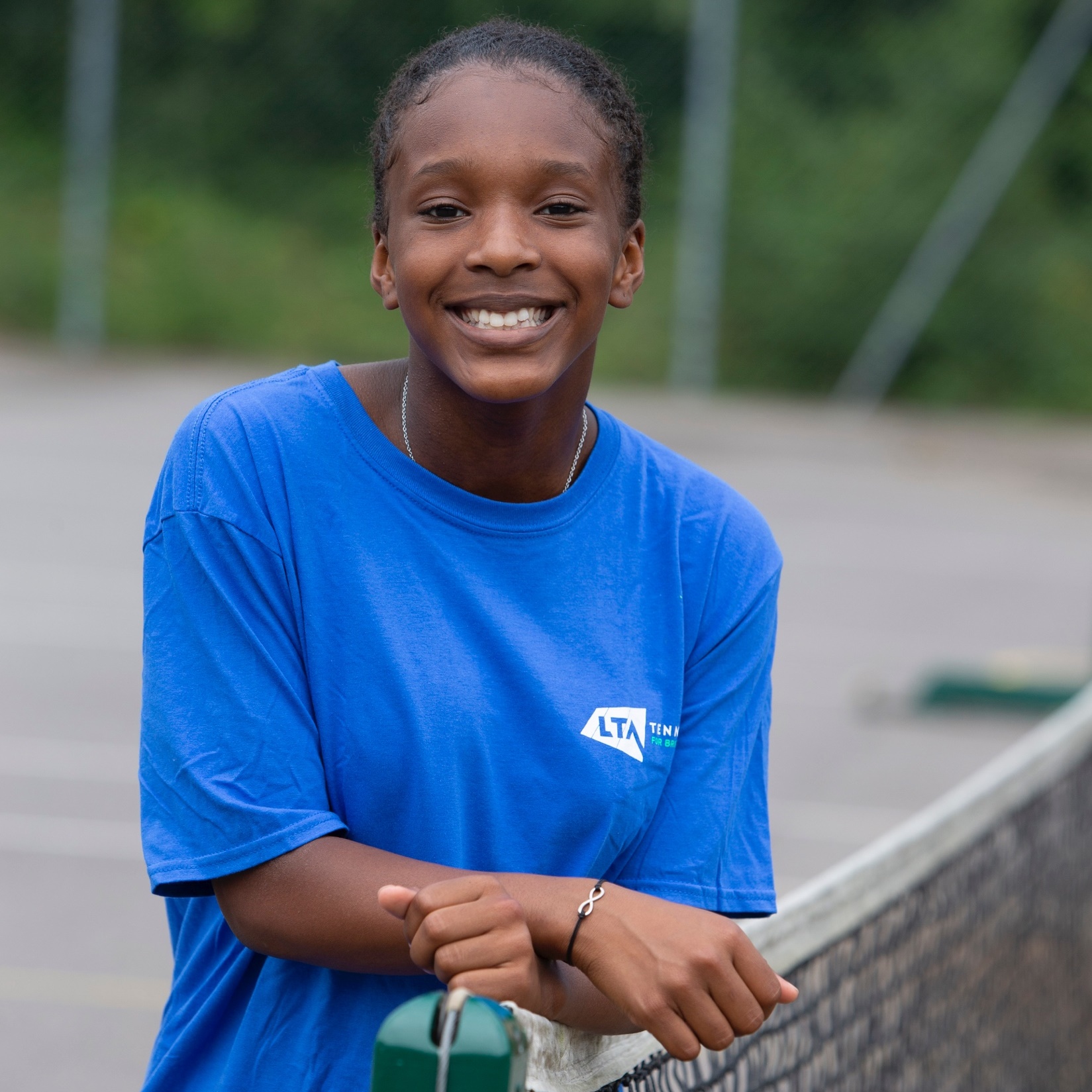 d1: personal developmentthrough review
Professional development:
Development plan 
Activities available for development
Various levels of LTA courses
Mentor development
Self-reflection